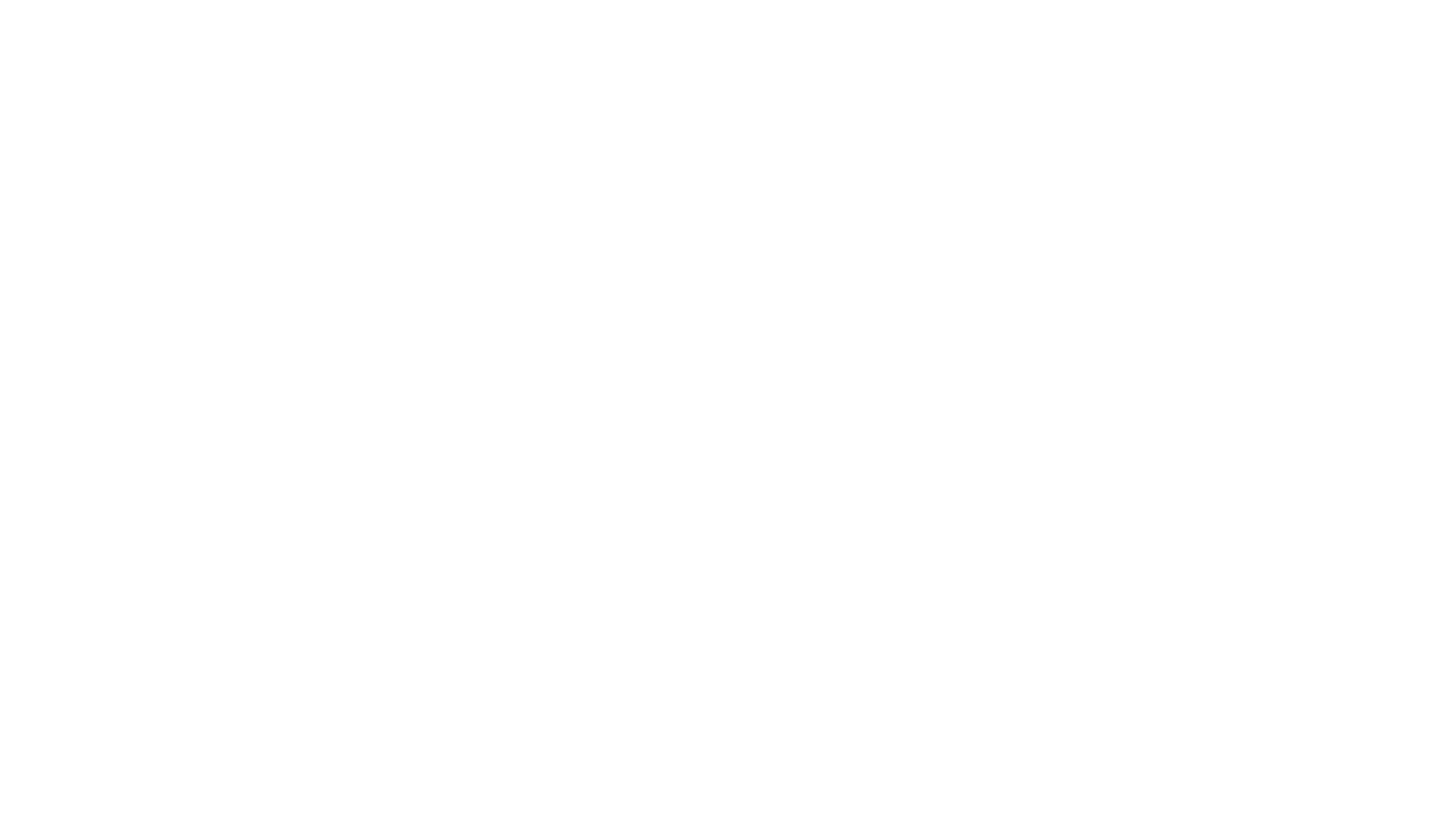 Set 2 Sounds
ar
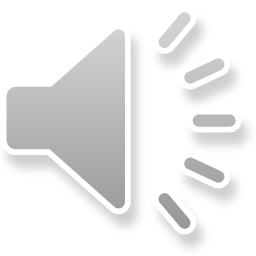 [Speaker Notes: Lets practise our set 2 sounds, today;’s sound is ar]
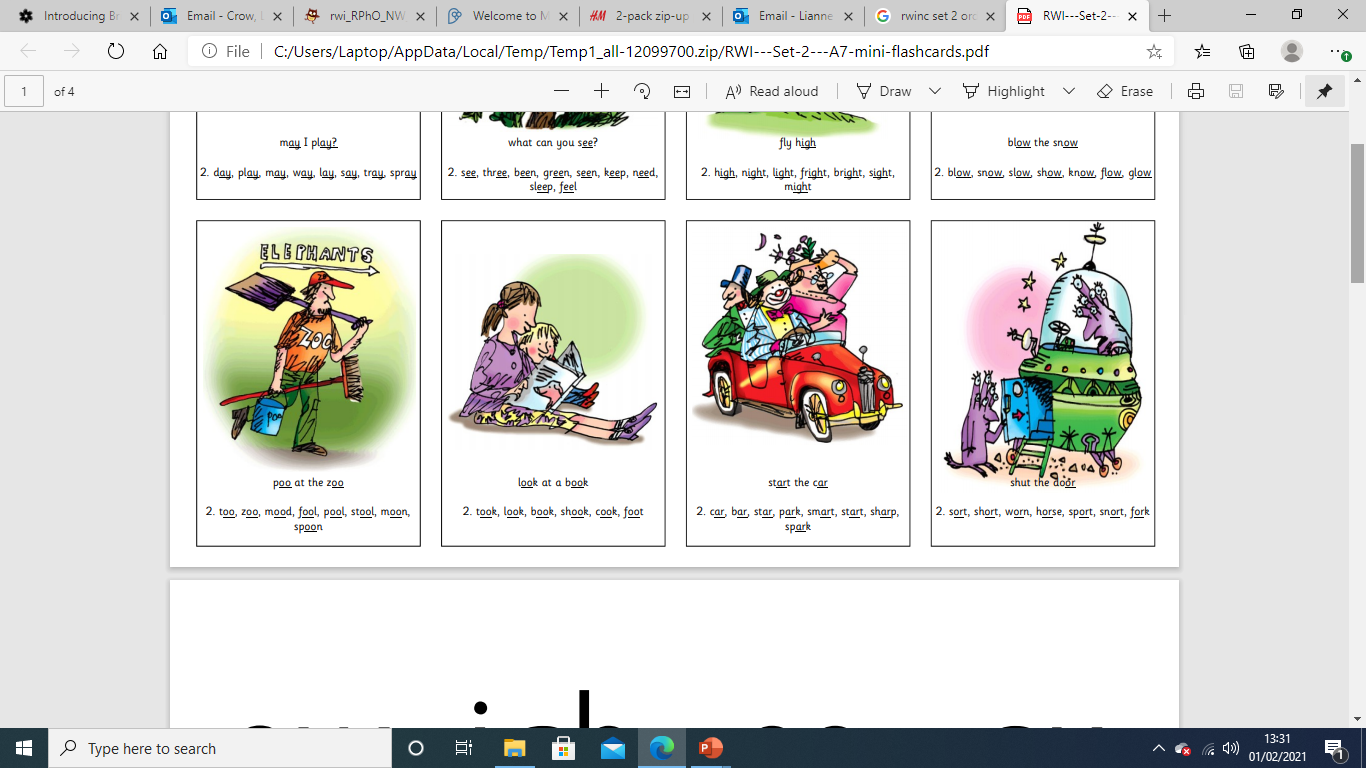 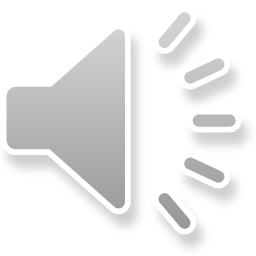 [Speaker Notes: What do the clowns need to do? That’s right, they need to start the car]
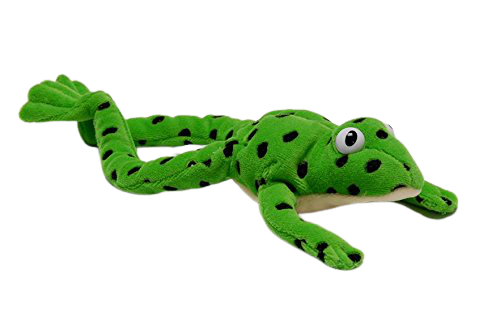 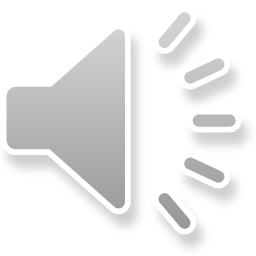 [Speaker Notes: Lets fred talk! S-t-ar-t, start, c-ar, car, p-ar-k, park]
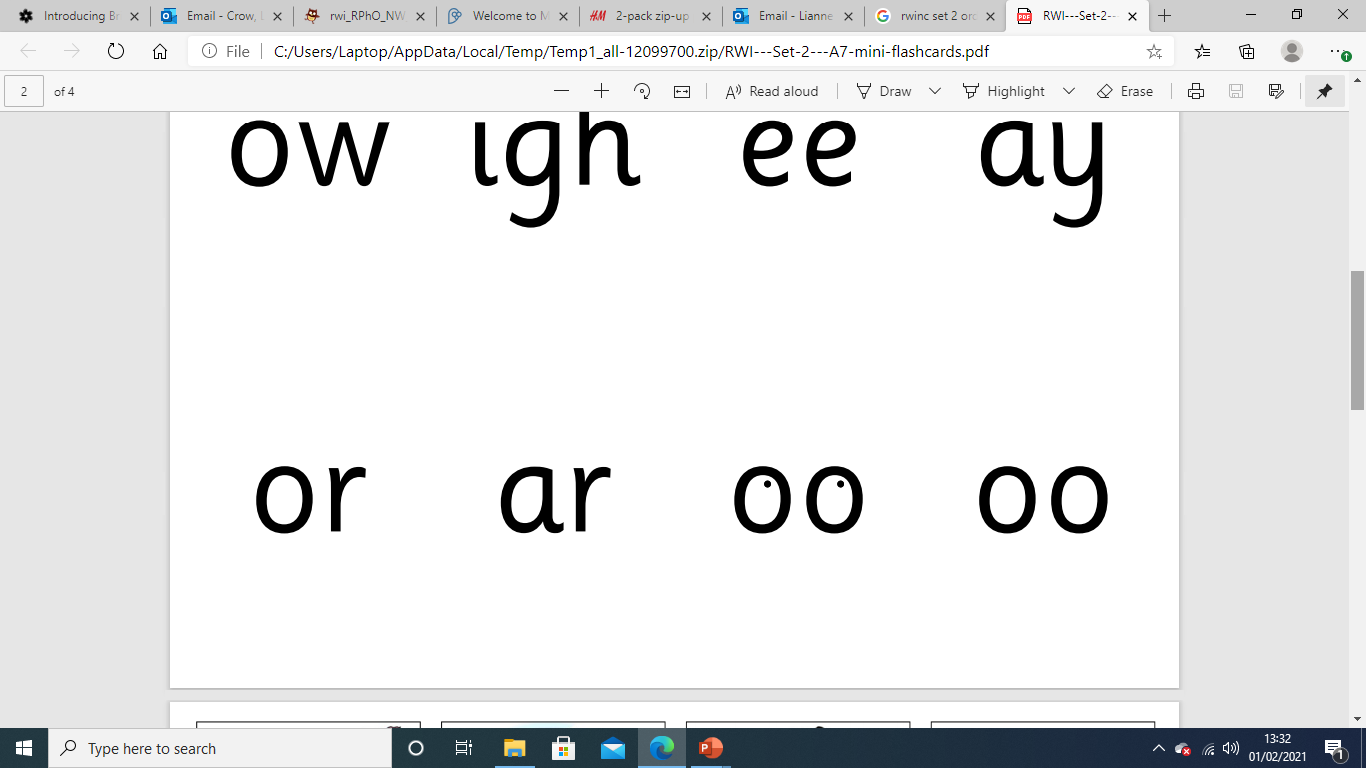 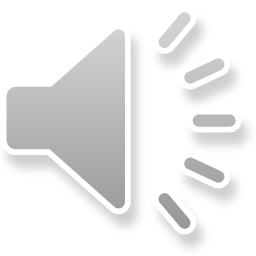 [Speaker Notes: This is our new sound ar. It has 2 letters but 1 sound, it’s a special friend]
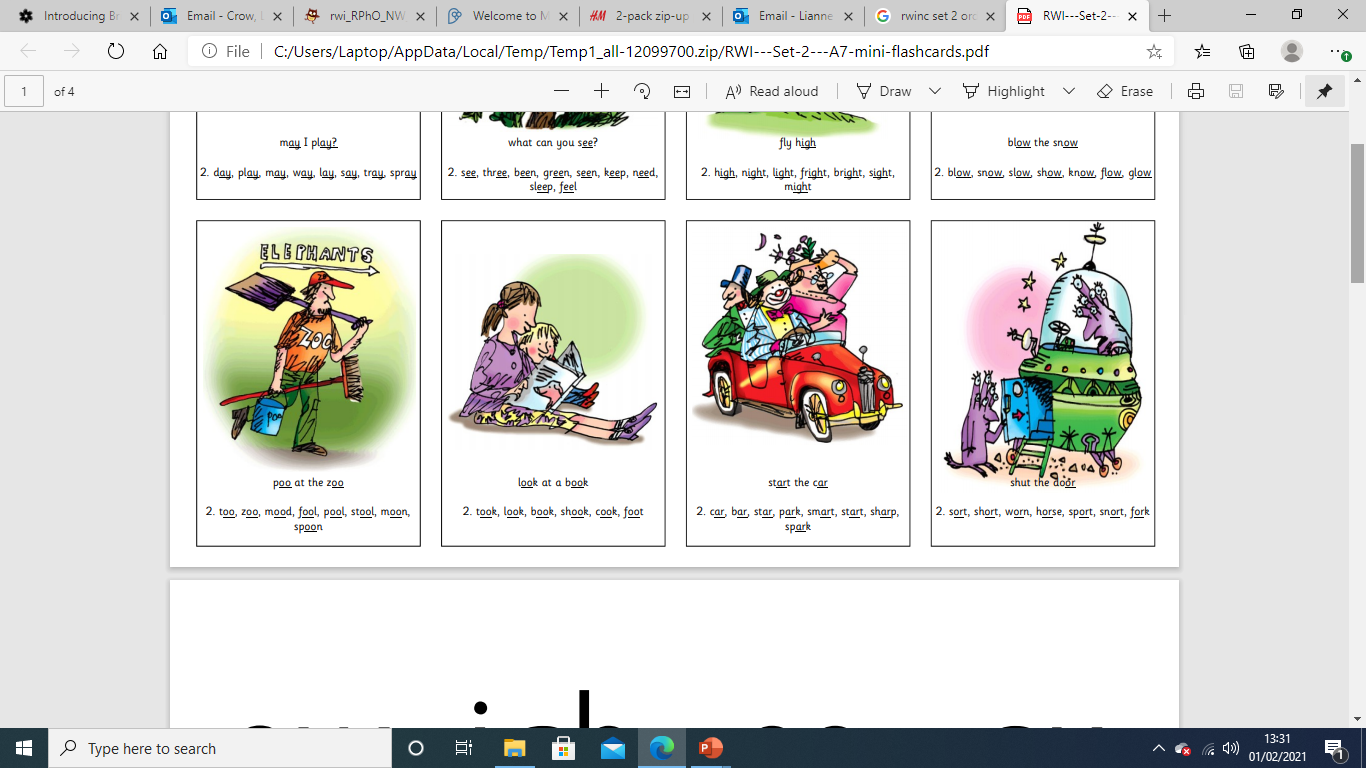 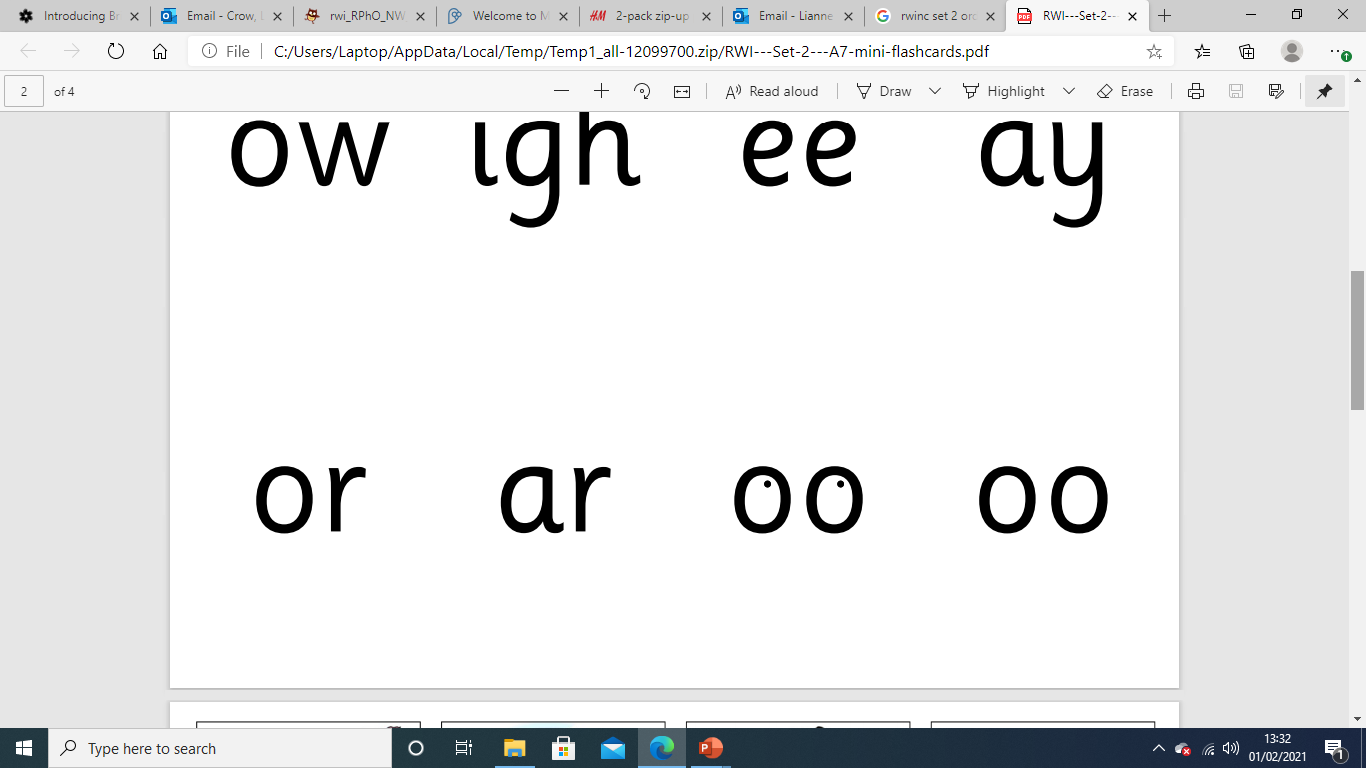 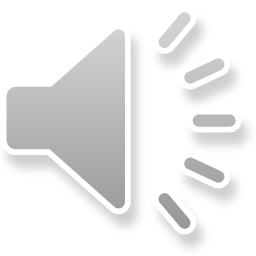 [Speaker Notes: Lets practice ar. My turn first…..]
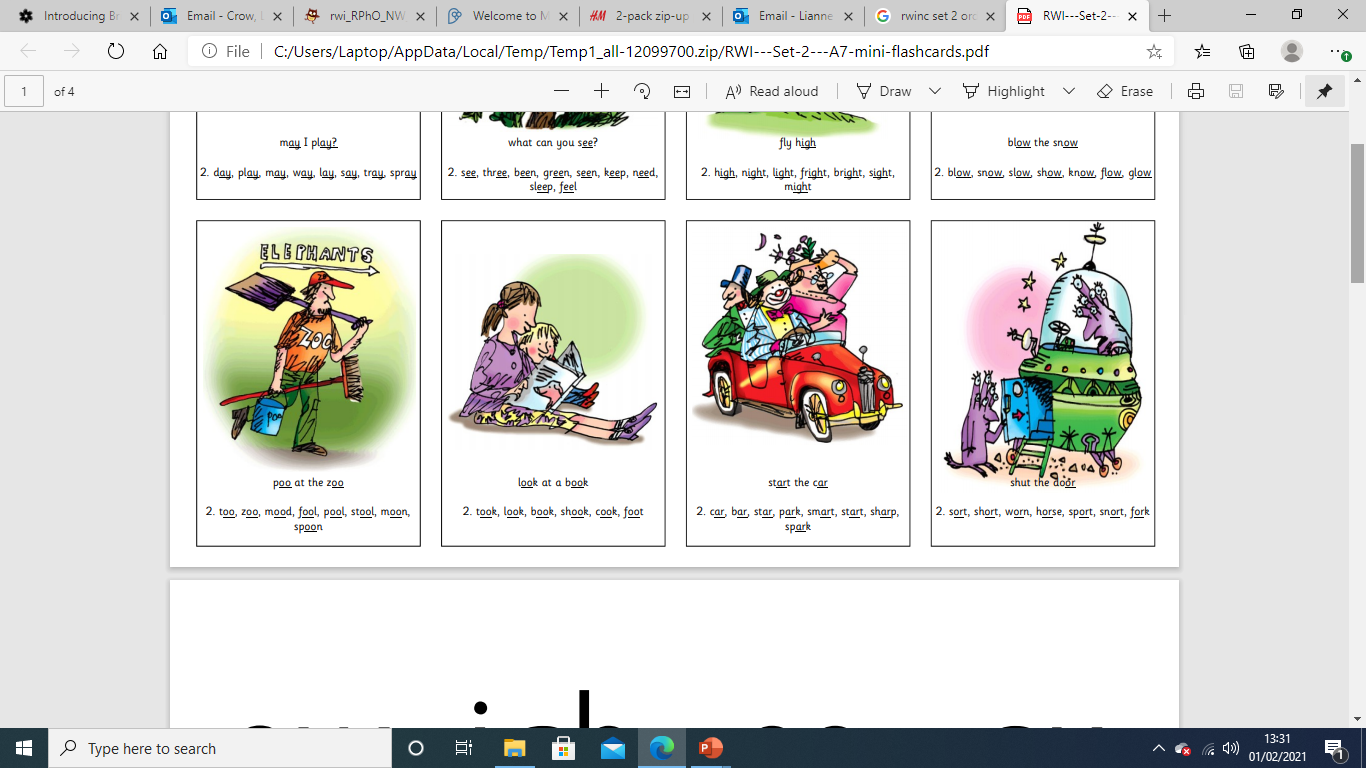 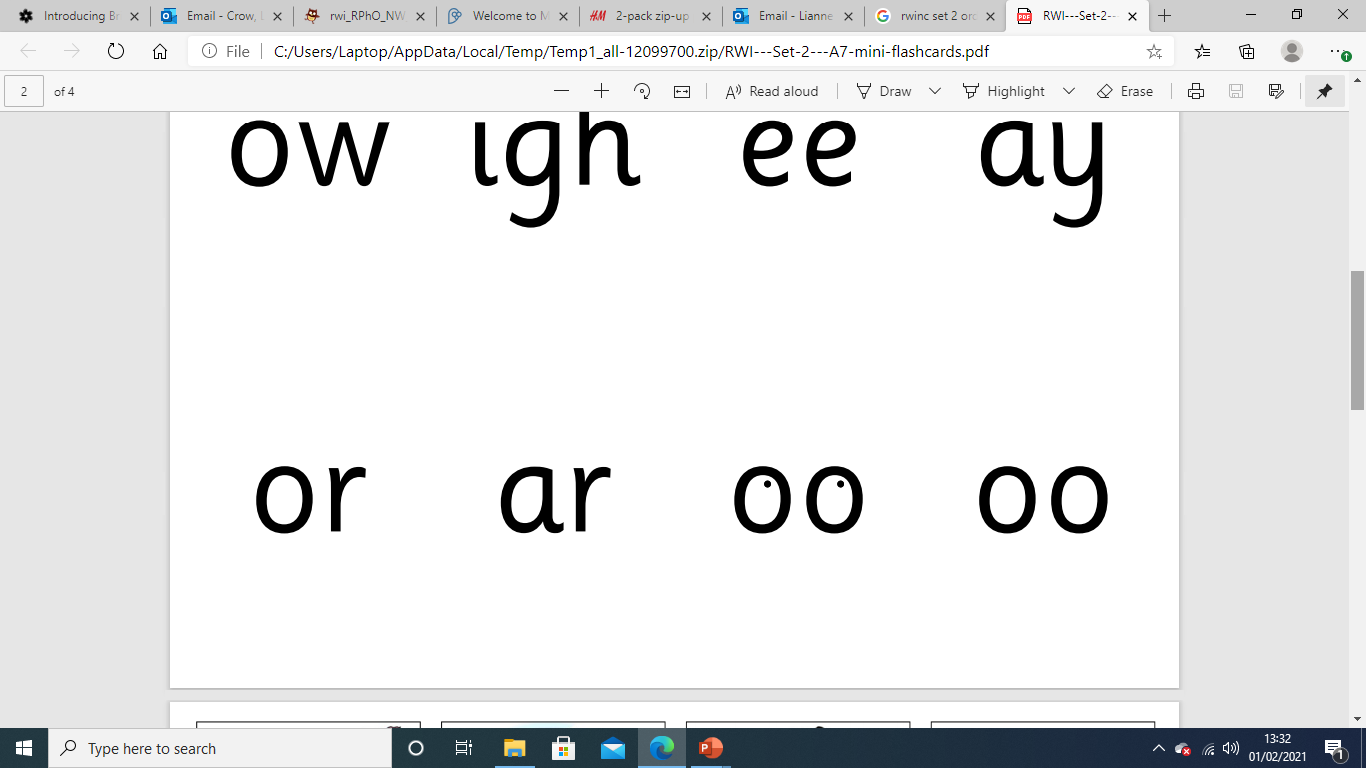 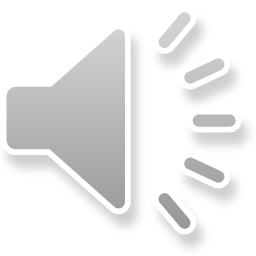 [Speaker Notes: Now its your turn, can you practice ar]
car
_
.
park
_
.
.
start
_
.
.
.
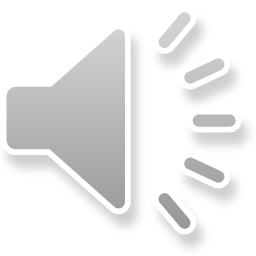 [Speaker Notes: Lets read some green words! First lets use fred talk then read the word]
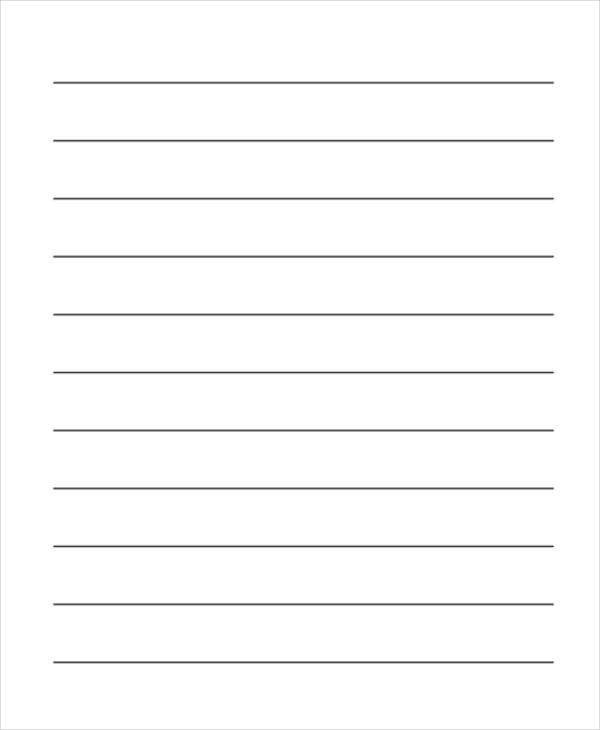 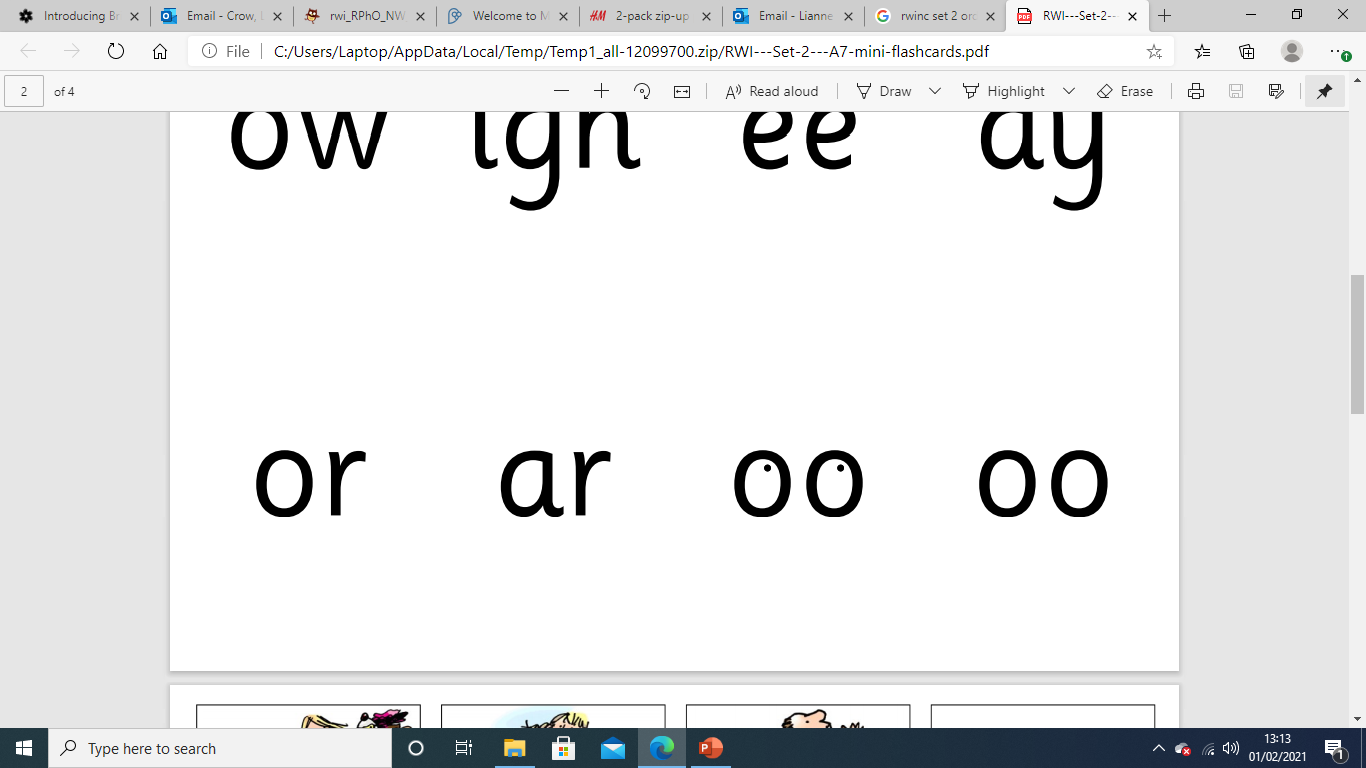 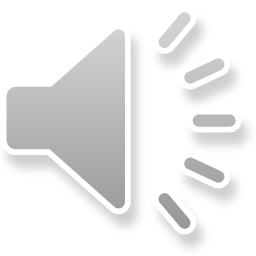 [Speaker Notes: Let’s practice writing our sound - ar]
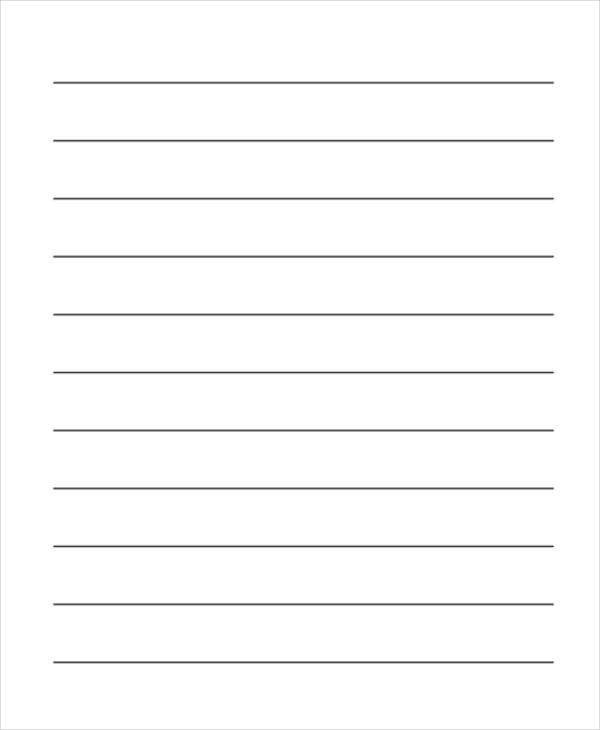 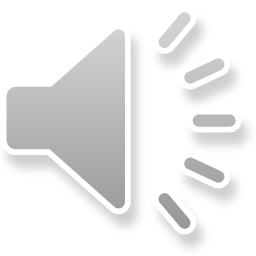 [Speaker Notes: Let’s practice writing words with the ar sound in them star bar spark]